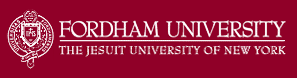 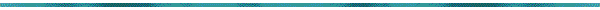 Where the Exciting Jobs Are
When: 		Thursday, October 25, 5:30 - 7:30 PM
Where:	Hughes Hall, Room 307
Industry Speakers
Dominick Sampogna– AT & T                                                                 S. Michael Masih – Accenture  	                  Howard Bruck – Hudson Valley Bank
Information and Communication Systems @ Gabelli
Co-sponsored by: Gabelli Personal & Professional Development
Center for Digital Transformation & AIS 
ICS - Flexible Skills for Career Development 
We build and we manage business solutions
Please Sign-Up on Access  - Casual Attire
Event Co-chairs:  Evan Katsamakas, ICS Area Chair (Katsamakas@fordham.edu)
Howard Kline, MICS Student Advisor (hkline@fordham.edu)
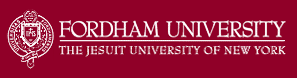 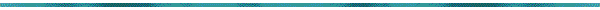 Where the Exciting Jobs Are
Program Agenda
Introduction (Ass’t. Dean, Mario DiFiore)        10  min   
Insights from Industry Speakers				   60  min	
  AT&T (Dominick Sampogna, Strategic Account Mgr.) 
	  Accenture (S. Michael Masih, Capital Markets)   
		   Hudson Valley Bank (Howard Bruck, CIO)
Internships & Jobs Advice (Heather Krasna, Director)    20  min
Next steps (ICS Faculty)                                         10  min
Q & A and Networking                                          20  min
Event Co-chairs:  Evan Katsamakas, ICS Area Chair (Katsamakas@fordham.edu)
Howard Kline, MICS Student Advisor (hkline@fordham.edu)